De visie van huisartsen over de relatie tussen werk en psychische klachten
dr. Inge Neyens (LUCAS KU Leuven)
Prof. dr. Chantal Van Audenhove (LUCAS KU Leuven)


dr. Saskia Decuman (RIZIV)
Dr. Lutgarde Vanwynsberghe (RIZIV)
De kans op succesvolle herintrede op de arbeidsmarkt daalt na een afwezigheid van drie maanden
Percentage mensen op ziekte/invaliditeitsuitkering
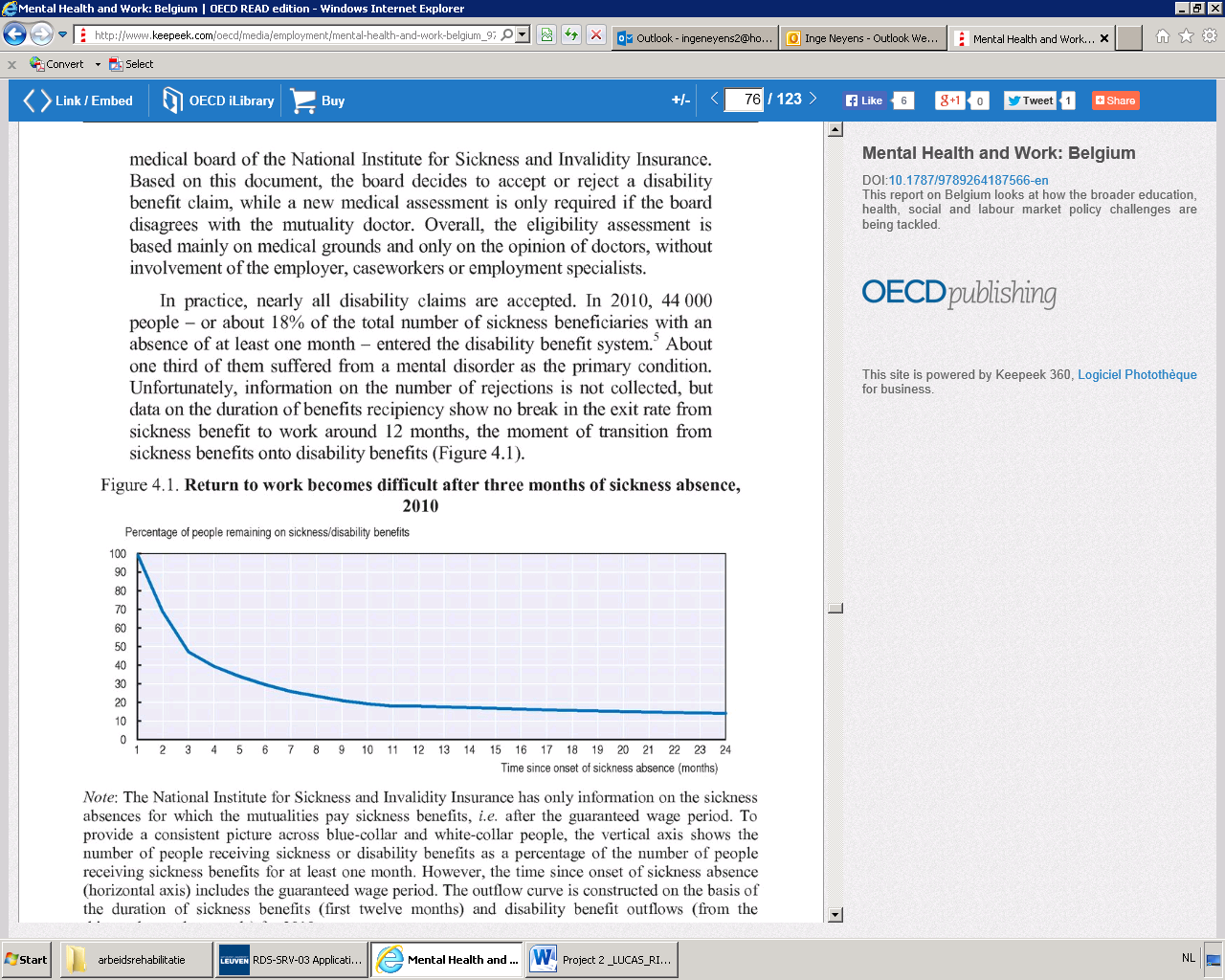 kennis
attitudes
Huisartsen
vaardigheden
Tijd sinds begin van afwezigheid wegens ziekte (maanden)
2
Structuur presentatie
Methode bevraging

Resultaten bevraging

Conclusie
Methode bevraging
Data verzameling: online bevraging
Geen rechtstreekse mailing mogelijk
DUS:
Via de kringvoorzitters
Via de lokvoorzitters
Via de nieuwsbrief van Domus Medica
Via:
Jonge huisartsen die de laatste jaren bij Domus Medica een impulseo I dossier aanvroegen (200 tal)
Andere huisartsen die subsidie aanvroegen voor praktijkassistentie en telefonie.

Totaal aantal unieke respondenten: 323
Volledig ingevulde vragenlijst: 240 (waaronder 235 met < 10% missing variabelen)
Gedeeltelijk ingevulde vragenlijst: 83
5
[Speaker Notes: Via de kringvoorzitters:
Minstens 954 leden (inclusief kringvoorzitters)
Via de lokvoorzitters:
Minstens 382 leden (inclusief lokvoorzitters)
Reminder na 3 weken
Via de nieuwsbrief van Domus Medica
Via een vierde kanaal werden 830 huisartsen aangeschreven waaronder:
Jonge huisartsen die de laatste jaren bij Domus Medica een impulseo I dossier aanvroegen (200 tal)
Andere huisartsen die subsidie aanvroegen voor praktijkassistentie en telefonie.

Respons ratio is onbepaald:
geen zekerheid over welke kring- en lokvoorzitters aangaven de mail verstuurd te hebben naar hun leden: men kan de mail hebben verstuurd zonder dit door te geven aan de onderzoeker
overlap tussen de huisartsen die door hun kringvoorzitter, hun lokvoorzitter en/of rechtstreeks door Domus Medica werden aangeschreven is niet te achterhalen.]
Resultaten bevraging
7
Welke van de onderstaande psychische klachten detecteerde u bij de werkende patiënten die u de afgelopen week zag? (n=322)
8
Hoe vaak vraagt u in een eerste consult aan uw werkende patiënten met psychische klachten … (n=306)
9
Hoe moeilijk of gemakkelijk vindt u het om ‘depressie’ en ‘burn-out’ te onderscheiden van elkaar? (n=303)
10
Hoe vaak ondervindt u onderstaande moeilijkheden bij de diagnostiek van psychische klachten bij werkende patiënten? (n=270)
1
2
3
11
Welke van de volgende stimulerende werkaspecten komen aan bod tijdens de detectie en de diagnostiek van psychische klachten? (n=244)
12
Welke van de volgende belastende werkaspecten komen aan bod tijdens de detectie en de diagnostiek van psychische klachten? (n=240)
13
Hoe vaak biedt u onderstaande interventies aan bij werkende patiënten met psychische klachten? (n=261)
14
Hoe vaak verwijst u door naar de onderstaande instanties in het kader van psychische klachten op het werk? (n=249)
15
[Speaker Notes: Andere:
vakbond, werkgever, leidinggevende, zelfstandige arbeidscoach, loopbaancoaches, CADOR, POBOS
eerstelijnspsycholoog, kinesisten, creatief therapeuten, fasciatherapeuten]
Bent u vertrouwd met ‘progressieve werkhervatting’? (n=261)
16
In welke mate bent u vertrouwd met de volgende instanties? (n=270):
17
Conclusie
Conclusie
Huisartsen vragen naar werk in de consultatie.

Slaapproblemen komen zeer frequent voor.

Problemen en plezier op het werk hebben vaak te maken met relaties, problemen in de tweede plaats met werkdruk.

Progressieve werkhervatting is bekend bij de huisartsen en wordt er door geadviseerd. Toch ervaart meer dan de helft onder hen drempels daarbij.

Huisartsen zijn niet zo vertrouwd met arbeidstrajectbegeleiding.
19
Hoe nu verder met deze resultaten?
LUCAS KU Leuven, in opdracht van het kenniscentrum RIZIV: 
	“Ontwikkeling van een tool met aanbevelingen voor 	huisartsen”

Wat is er nodig om huisartsen te ondersteunen m.b.t. dit thema?

	Suggesties: inge.neyens@med.kuleuven.be
20